EPICS Council
Karen S. White
EPICS Collaboration Meeting
October 7, 2017
Motivation
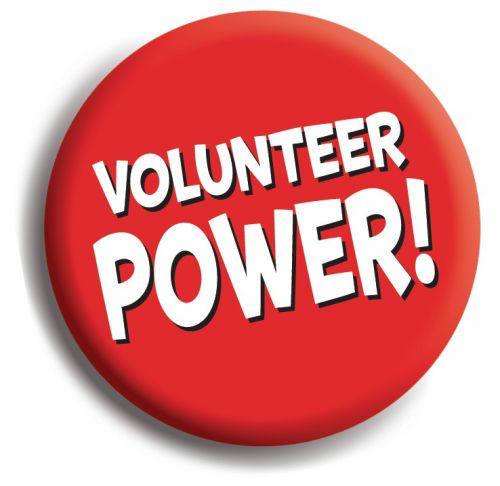 The EPICS Collaboration has a long history of improving EPICS base and various tools on a Volunteer basis
The great thing about Volunteers is that people tend to be very productive when they are doing what they want to do, so in this way, we harness tremendous positive energy for the Collaboration
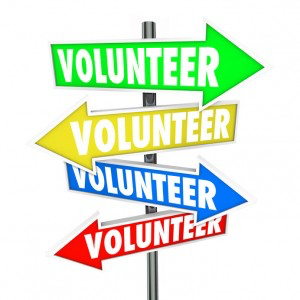 The harder thing about Volunteers is that they may be moving in many different directions, slowing progress on large efforts or higher level goals
Challenge
The EPICS Collaboration comprises over 100 facilities and countless individual contributors
How can we better focus resources on the highest priority development to sustain EPICS for the future? 
Efforts to implement significant improvements to EPICS base, or develop new tools, span many years and involve developers from multiple sites
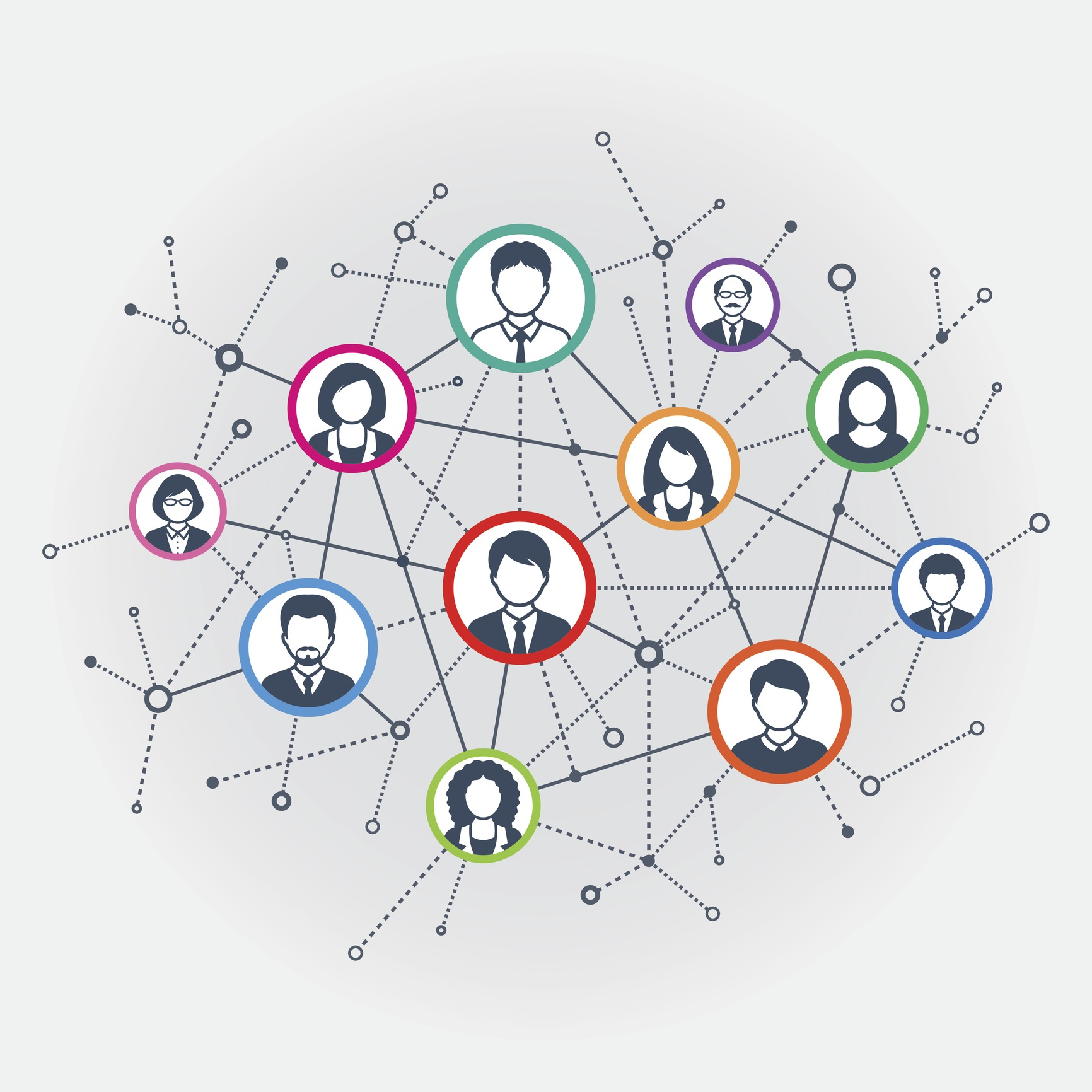 Resources
Construction of new machines or major facility upgrades often have requirements that exceed the current EPICS release and typically have more resources to devote to development
A few larger EPICS sites contribute resources to support EPICS maintenance and development on an annual basis
Given our development model, to make efficient progress, it is necessary to prioritize needs and harness available resources towards the highest priorities
We all benefit when our Volunteers are working towards common goals
EPICS Council
The EPICS Council aspires to ensure the ongoing viability of EPICS as the control system framework of choice for scientific facilities by:
Establishing priorities for major EPICS development work to guide resource allocation decisions at investing laboratories
Aimed at multi-year projects which require significant investment of resources across multiple laboratories
Working with technical leaders in the community to develop a roadmap for future EPICS advancement 
Matching facilities who can invest money with resources who can perform the work
Securing volunteers to host semi-annual EPICS Collaboration Meetings
EPICS Council
The Council is formed from representatives of sites that contribute at least 1 FTE to major EPICS development work
To propose representation, e-mail ksw@ornl.gov
Thanks!
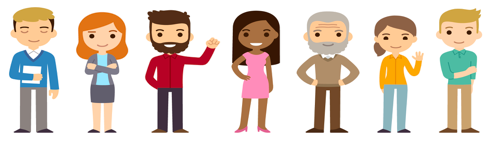